Radiologická fyzika a radiobiologie7. cvičení
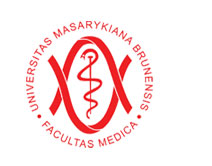 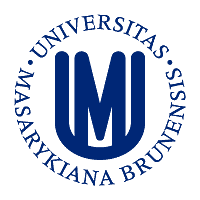 Opakování
Dva protony byly urychleny. Energie prvního je E1 = 300 GeV a E2 = 4,005 . 10-10 J. Určete celkovou energii soustavy.
Hmotnost urychlené částice byla 300 GeV/c2. Jaká byla její hmotnost v kg? O jakou částici se jedná?
Řešení
Řešení
Opakování
Řešení
Opakování
Řešení
Řešení
Opakování
Řešení
Řešení
Opakování
Jakou vlnovou délku a do jaké kategorie záření patří foton vyzářený při přechodu stříbra z excitovaného stavu 109Ag* (109,05272) do základního 109Ag(108,90475)?
Řešení
Opakování
Mějme excitované technecium 43Tc*. Určete vlnovou délku emitovaného světla při přechodu Kα a Lβ.
Řešení
MRI příklady
Mějme cívku ve vakuu o 500 závitech, délce 20 cm a prochází jí proud 0,5 A. Určete magnetickou indukci pole, které indukuje.

Mějme cívku o indukci 3T, 50000 závitech a délce 2,4m. Určete, jaký proud jí musí procházet.
Řešení
Řešení
MRI příklady
Jaká bude Larmorova frekvence jádra atomu vodíku 1H v magnetickém poli o indukci 1,5 T a 20 T?
Jaký magnetický moment má jádro atomu 1H, 2H, 19F, 31P, 23Na v magnetickém poli o indukci 1,5 T a 20 T.
Řešení
Řešení
MRI příklady
Jaká bude Larmorova frekvence jádra atomu 2H, 12C, 13C a F v magnetickém poli o indukci 3 T?
Jakou magnetizaci budou mít všechna jádra vodíku v 1ml vody, v magnetickém poli o indukci 0T a 1,5T? Uvažujme, že všechen vodík je pouze 1H a všechna jádra zaujmou pouze energeticky výhodnější polohu.
Řešení
Řešení
Testy 1-3
Co jsme měli správně a co špatně v testech 1-3?
Konec 7. cvičení
Dodatky 1
Dva protony byly urychleny. Energie prvního je E1 = 300 GeV a E2 = 4,005 . 10-10 J. Určete celkovou energii soustavy.
zpět
Konec 1. dodatku
Dodatky 2
Hmotnost urychlené částice byla 300 GeV/c2. Jaká byla její hmotnost v kg? O jakou částici se jedná?
zpět
Konec 2. dodatku
Dodatky 3
zpět
Dodatky 3
zpět
Konec 3. dodatku
Dodatky 4
zpět
Konec 4. dodatku
Dodatky 5
Jak dlouho letí světlo ze Slunce na Zemi (1,5.1011m)? Jak dlouho poletí mion (rychlostí 0,998c) z pohledu pozorovatele ze Země a jak dlouho pro samotný mion? (předpokládejme, že střední doba života je nekonečná).
zpět
Dodatky 5
Jak dlouho poletí mion (rychlostí 0,998c) z pohledu pozorovatele ze Země a jak dlouho pro samotný mion? (předpokládejme, že střední doba života je nekonečná).
zpět
Konec 5. dodatku
Dodatky 6
Jakou vlnovou délku má elektromagnetické  vlnění o frekvenci 235 MHz?
zpět
Konec 6. dodatku
Dodatky 7
Je potřeba uvažovat relativitu?
Ano
zpět
Konec 7. dodatku
Dodatky 8
Jakou vlnovou délku a do jaké kategorie záření patří foton při přechodu stříbra z excitovaného stavu 109Ag* (109,01272) do základního 109Ag(108,90475)?
Jedná se o gama záření
zpět
Konec 8. dodatku
Dodatky 9
Mějme excitované stříbro 47Ag*. Určete vlnovou délku emitovaného světla při přechodu Kα a Lβ.
Kα je přechod z 1. do 2. hladiny n1=1 a n2=2

Lβ z 2. do 4. n1=2 a n2=4
zpět
Konec 9. dodatku
Dodatky 10
Mějme cívku ve vzduchu o 500 závitech, délce 20 cm a prochází jí proud 0,5 A. Určete magnetickou indukci pole, které indukuje.
zpět
Konec 10. dodatku
[Speaker Notes: V soustavě SI, kde je jednotka elektrickeho proudu ampér definována pomocí magnetické síly, se permeabilita vakua neměří, ale je určena z definice ampéru a vztahu pro magnetickou sílu (Ampérův silový zákon).

Metglas is a thin amorphous metal alloy ribbon produced by using rapid solidification process of approx: 1,000,000 °C/s. This rapid solidification creates unique ferromagnetic properties that allows the ribbon to be magnetized and de-magnetized quickly and effectively with very low core losses of approximately 5 mW/kg [1] at 60 Hz and maximum relative permeability approximately 1,000,000.[2]]
Dodatky 11
Mějme cívku o indukci 3T, 50000 závitech a délce 2,4m. Určete, jaký proud jí musí procházet.
zpět
Konec 11. dodatku
[Speaker Notes: Reálnost tohoto příkladu je diskutabilní a je zde jen pro představu.
Aby vodičem mohl téci tako velký proud, je třeba mít odpovídající průřez, materiál a délku vodiče. Podle průřezu by bylo třeba propočítat reálnost počtu závitů na délce 2,4m. Ani jeden problém tato úloha neuvažuje!!!
Vzorec zde použitý platí pouze pro cívky, jejichž poloměr je mnohem menší než délka, takže použitelnost vztahu pro výpočet B vně MR tomografu nepřipadá v úvahu.]
Dodatky 12
Jaká bude Larmorova frekvence jádra atomu vodíku 1H v magnetickém poli o indukci 1,5 T a 20 T?
zpět
Konec 12. dodatku
Dodatky 13
Jaký magnetický moment má jádro atomu 1H, 2H, 19F, 31P, 23Na v magnetickém poli o indukci 1,5 T a 20 T.
zpět
Konec 13. dodatku
[Speaker Notes: Magnetický moment je nezávislý na vnějším magnetickém poli, proto bude stejný jak pro pole 1,5 T tak pro 20 T.
Nesmíme zapomínat, že spin je vektorová veličina, proto nám ve výsledku zůstane jednotkový vektor s, který nám značí směr vektoru spinu a jeho velikost je 1 (proto neovlivní velikost výrazu, ale opravdu udává pouze směr).
Pokud nás bude zajímat průmět do osy z, tak velikost průmětu do osy z je dána vztahem redukované h krát spinové magnetické číslo m_z. Zde vystupuje jednotkový vektor z, který nabývá hodnot (0,0,1) nebo (0,0,-1) dle směru.]
Dodatky 14
Jaká bude Larmorova frekvence jádra atomu 2H, 12C, 13C a 19F v magnetickém poli o indukci 3 T?
zpět
Konec 14. dodatku
[Speaker Notes: Izotop uhlíku 12C má spin=0, proto nereaguje na magnetické pole (nemá magnetický moment) a tudíž nelze Larmorovu frekvenci určit.]
Dodatky 15
Jakou magnetizaci budou mít všechna jádra vodíku v 1ml vody, v magnetickém poli o indukci 0T a 1,5T? Uvažujme, že všechen vodík je pouze 1H a všechna jádra zaujmou pouze energeticky výhodnější polohu.
zpět
Dodatky 15
Jakou magnetizaci budou mít všechna jádra vodíku v 1ml vody, v magnetickém poli o indukci 0T a 1,5T? Uvažujme, že všechen vodík je pouze 1H a všechna jádra zaujmou pouze energeticky výhodnější polohu.
zpět
Dodatky 15
Jakou magnetizaci budou mít všechna jádra vodíku v 1ml vody, v magnetickém poli o indukci 0T a 1,5T? Uvažujme, že všechen vodík je pouze 1H a všechna jádra zaujmou pouze energeticky výhodnější polohu.
zpět
Konec 15. dodatku
Prezentace vznikla v rámci fondu rozvoje MU1515/2014